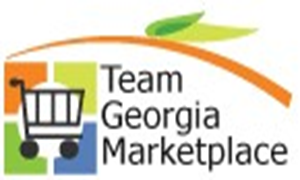 State Purchasing Division
Leena Patel
IT Business Analyst III
State Purchasing Division
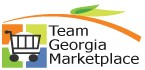 Today’s Agenda
Georgia Virtual Catalog New UX Changes
Georgia Virtual Catalog new search functionality
Google Chrome and Microsoft Edge – You are not authorized error
2
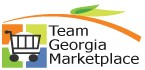 Jaggaer New UX Changes
Team Georgia Marketplace
Classic Vs. New Shopping Home page
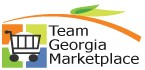 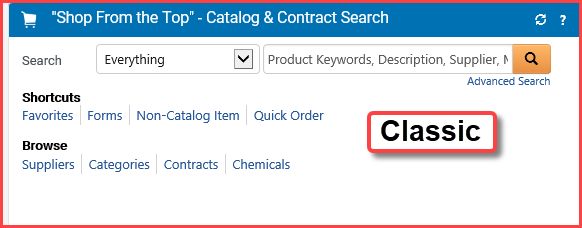 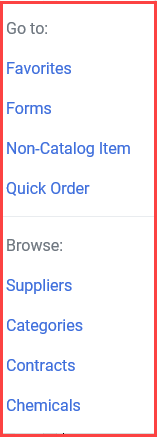 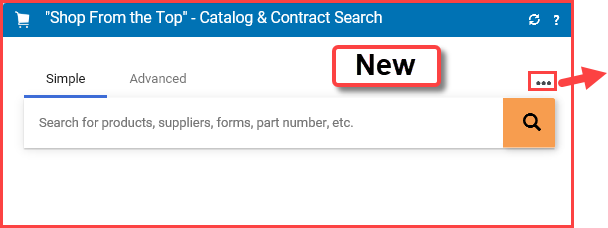 4
Classic Vs. New Advance Search
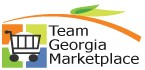 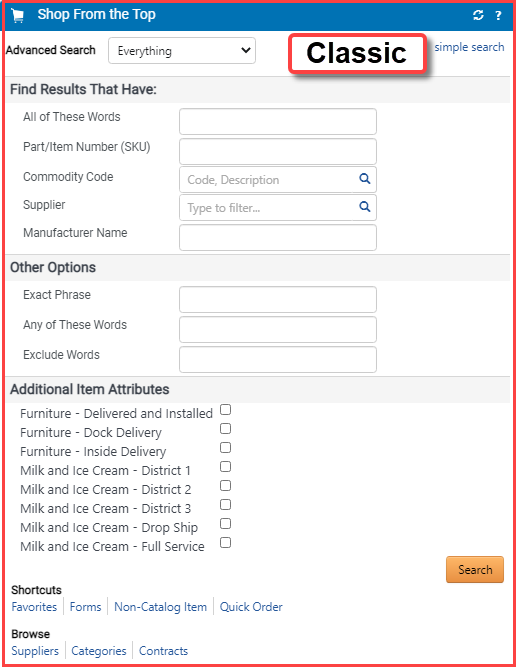 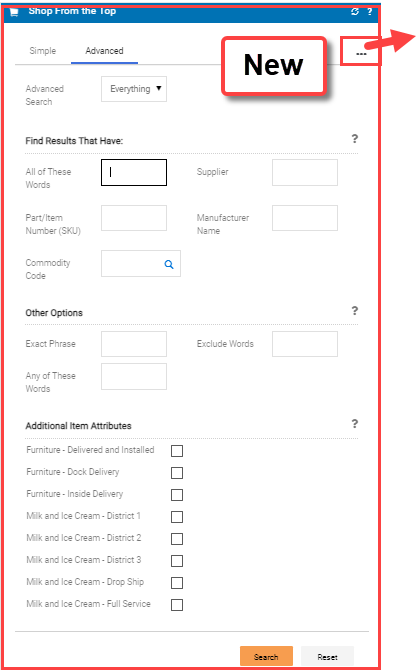 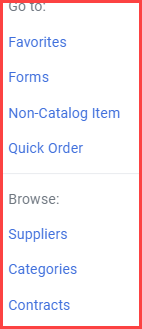 5
Classic Vs. New Search result
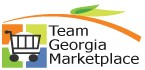 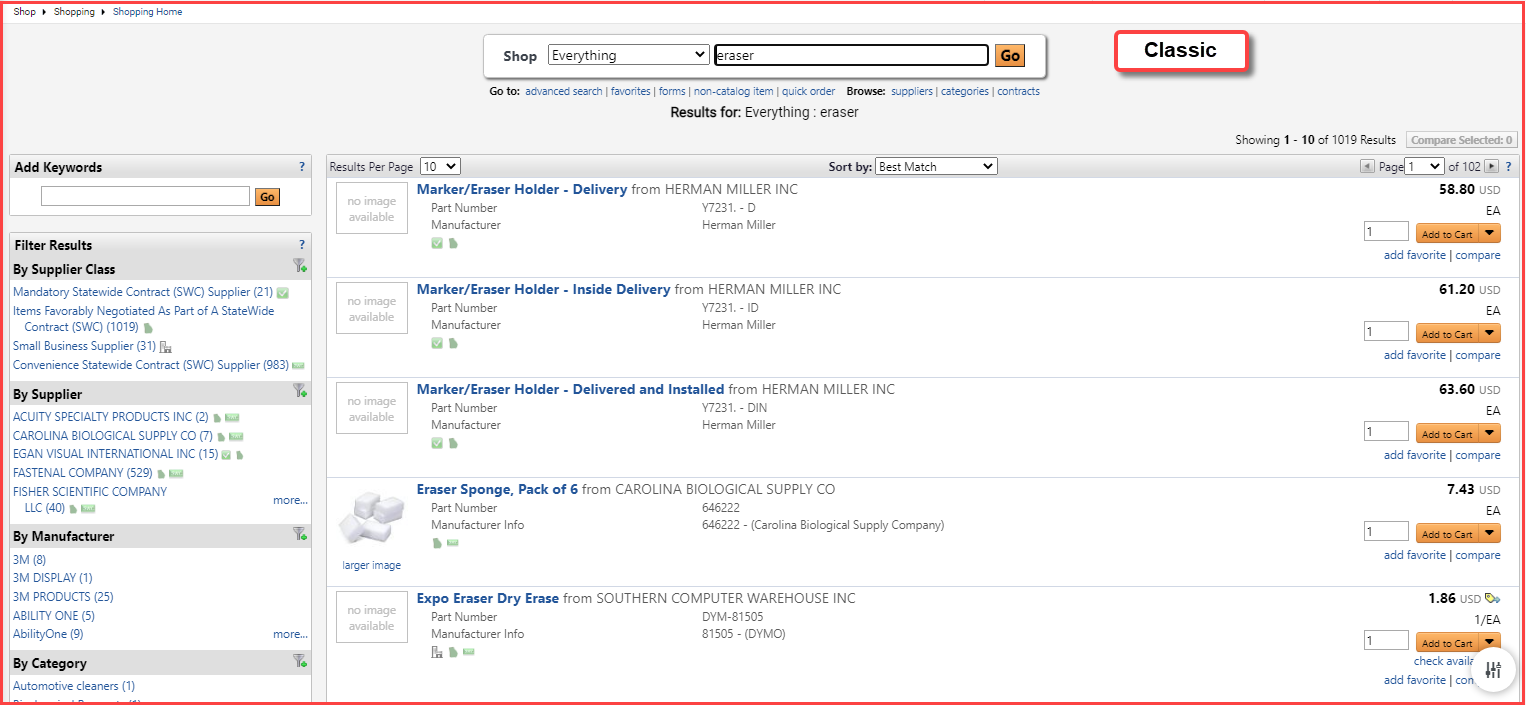 6
Classic Vs. New Search result
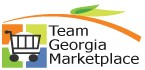 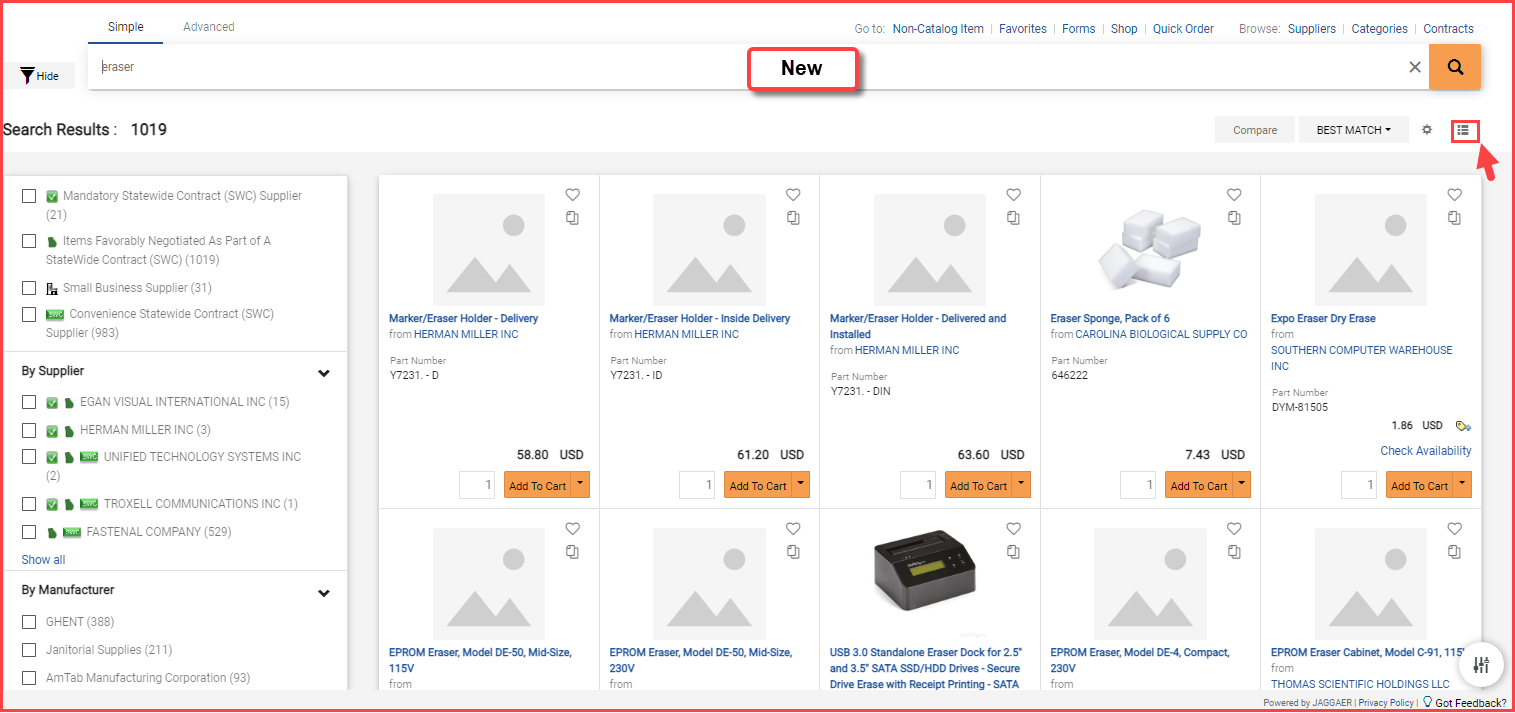 7
Classic Vs. New Search result
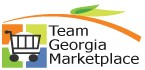 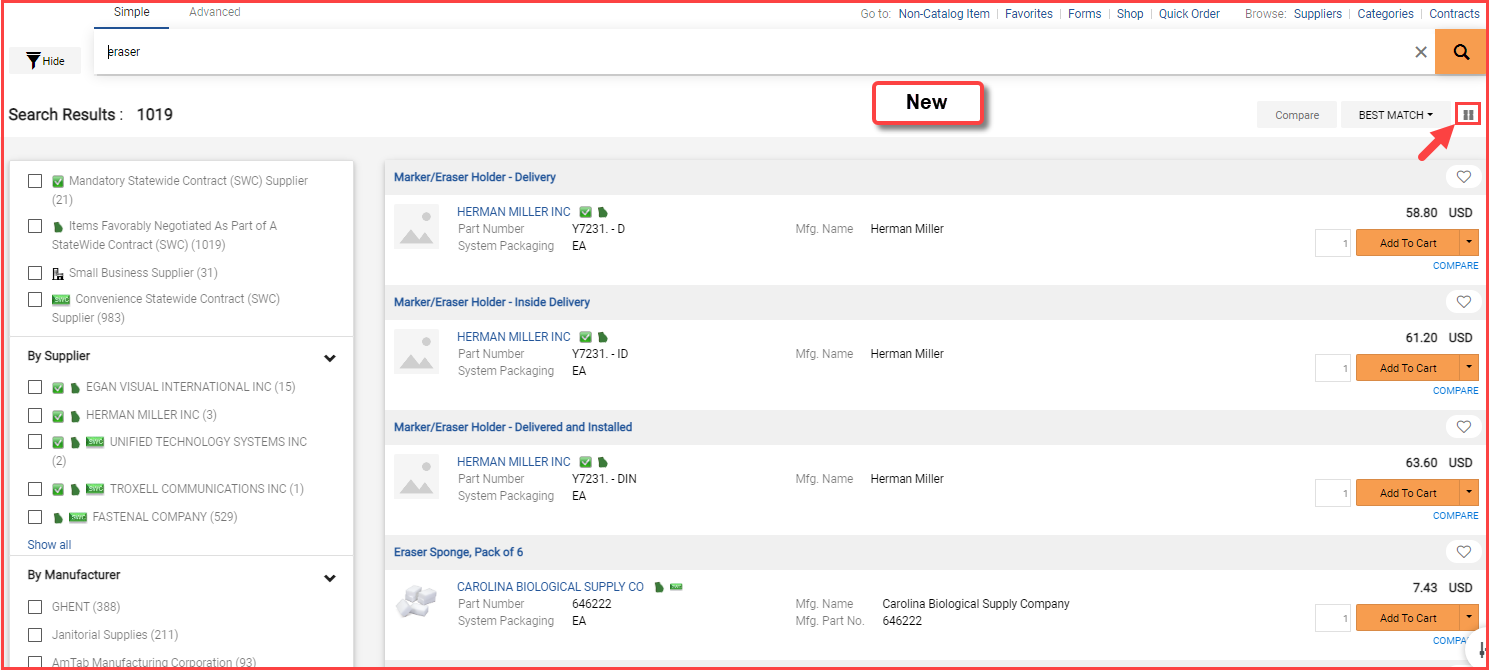 8
Classic Vs. New Non-Catalog item
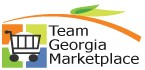 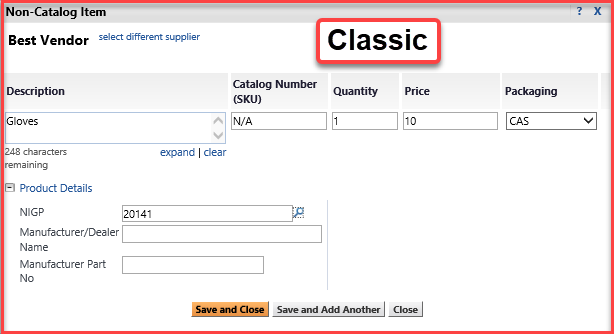 9
Classic Vs. New Non-Catalog item
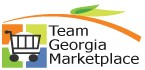 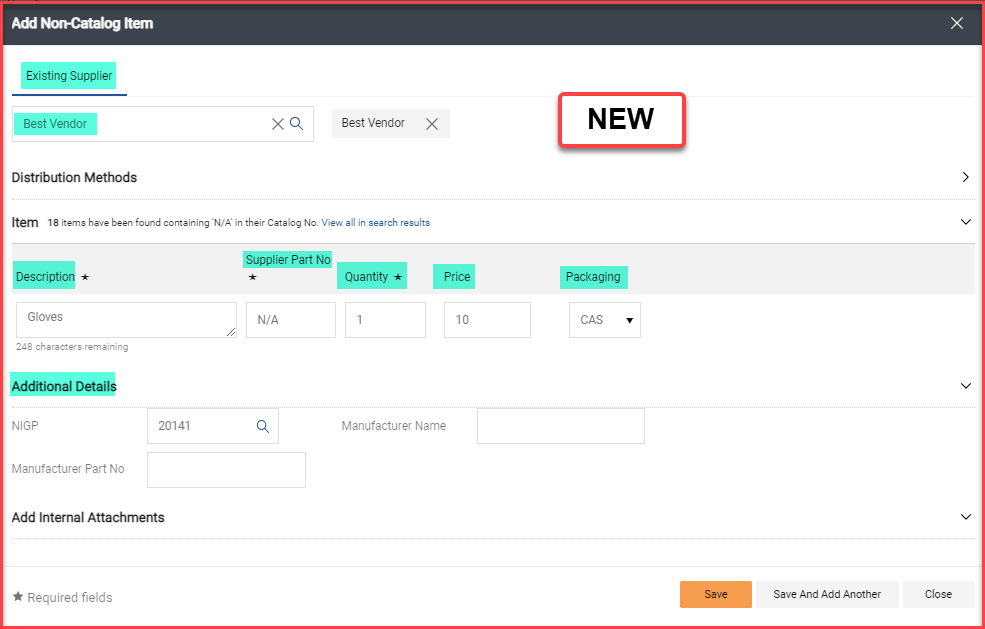 10
Classic Vs. New NIGP Code search
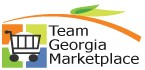 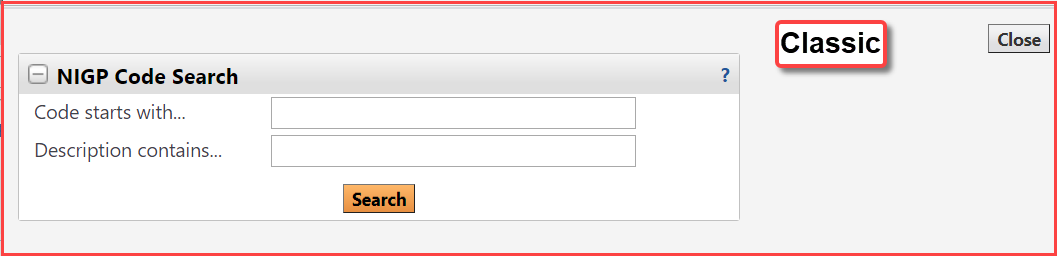 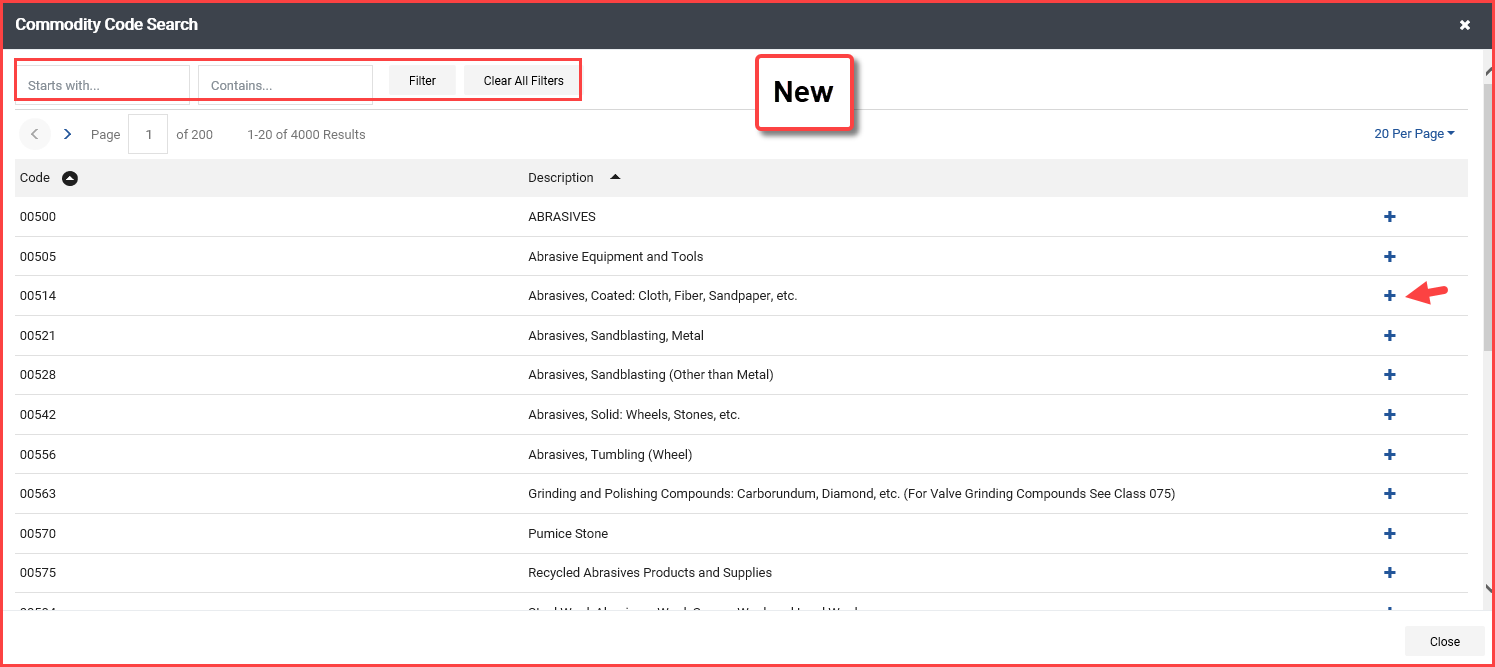 11
Classic Vs. New Shopping Cart
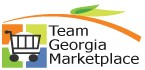 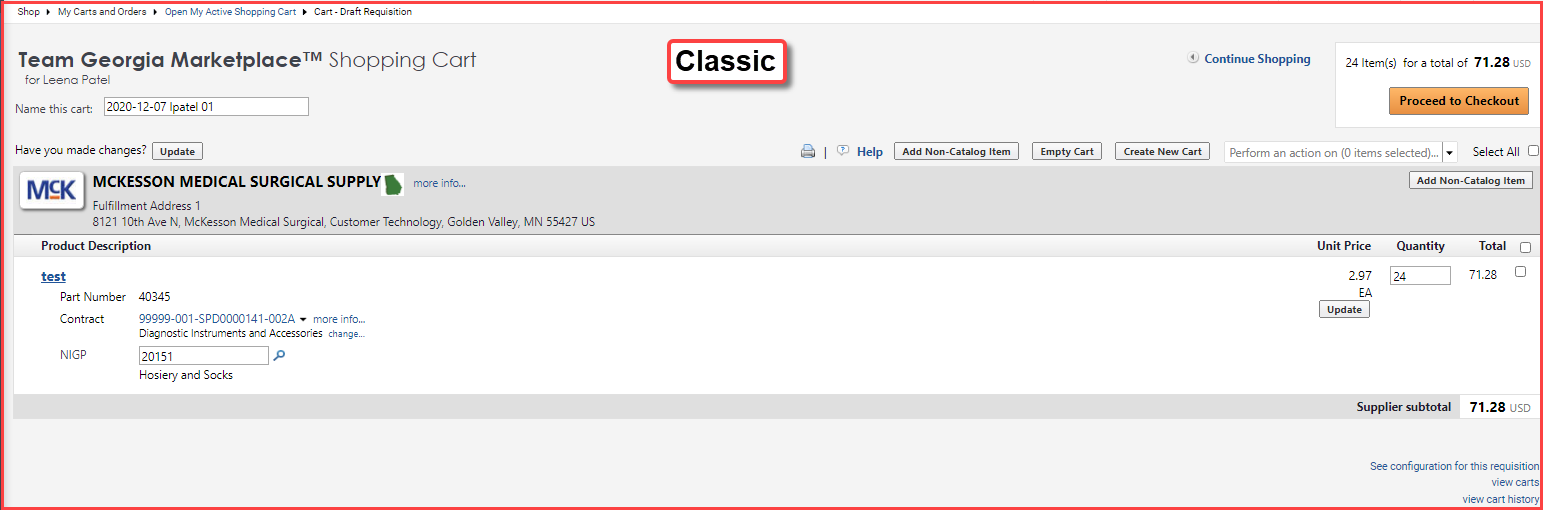 12
Classic Vs. New Shopping Cart
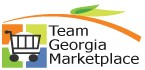 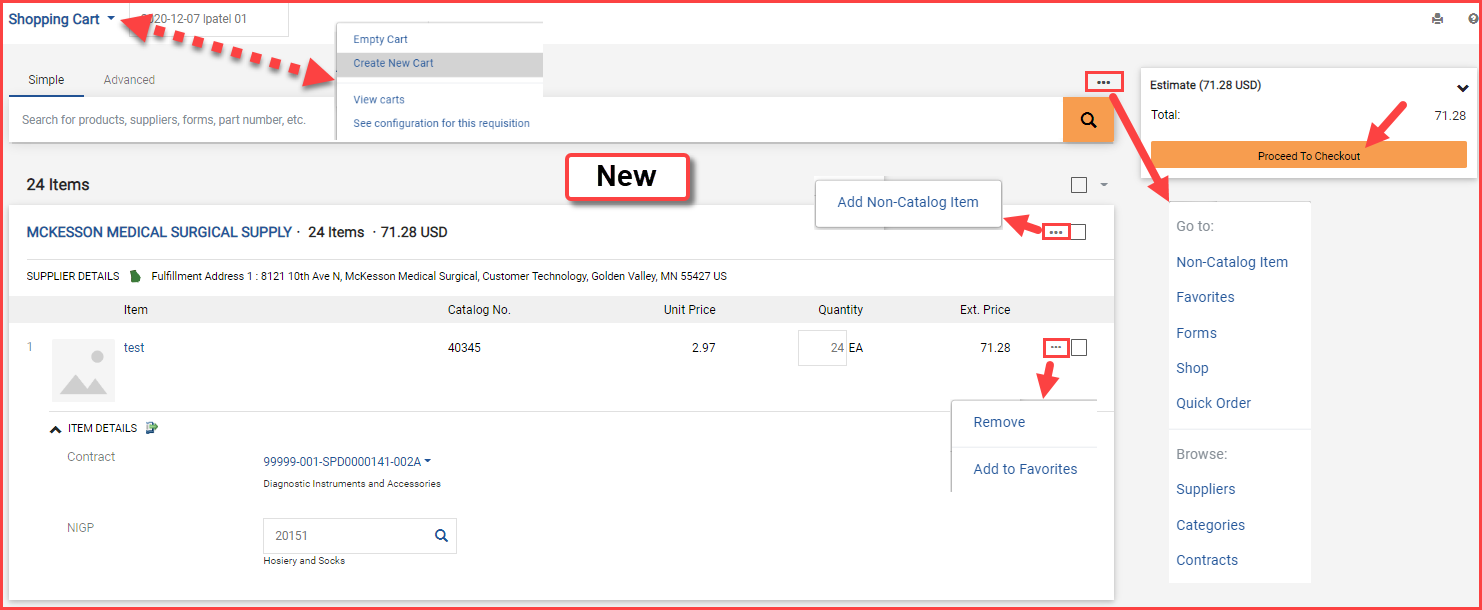 13
Classic Vs. New Shopping Cart
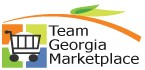 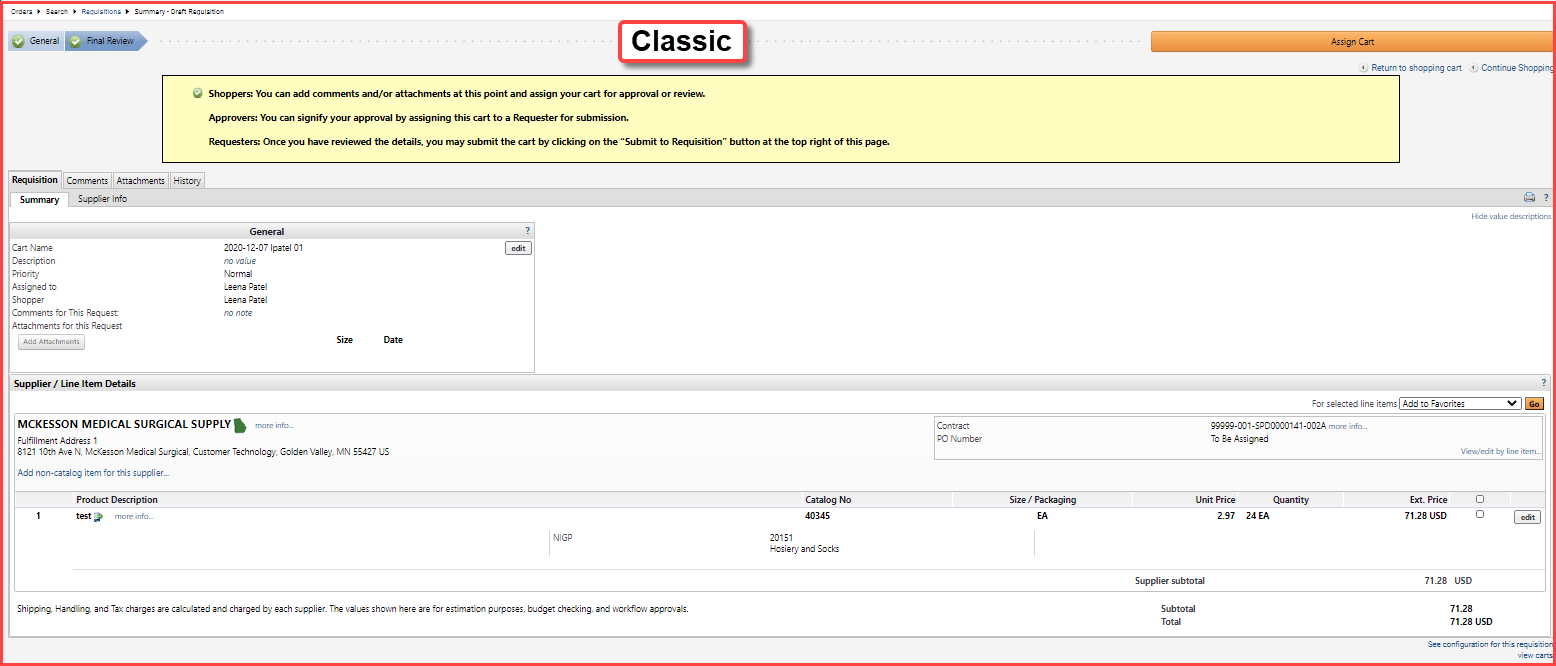 14
Classic Vs. New Shopping Cart
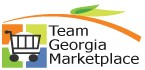 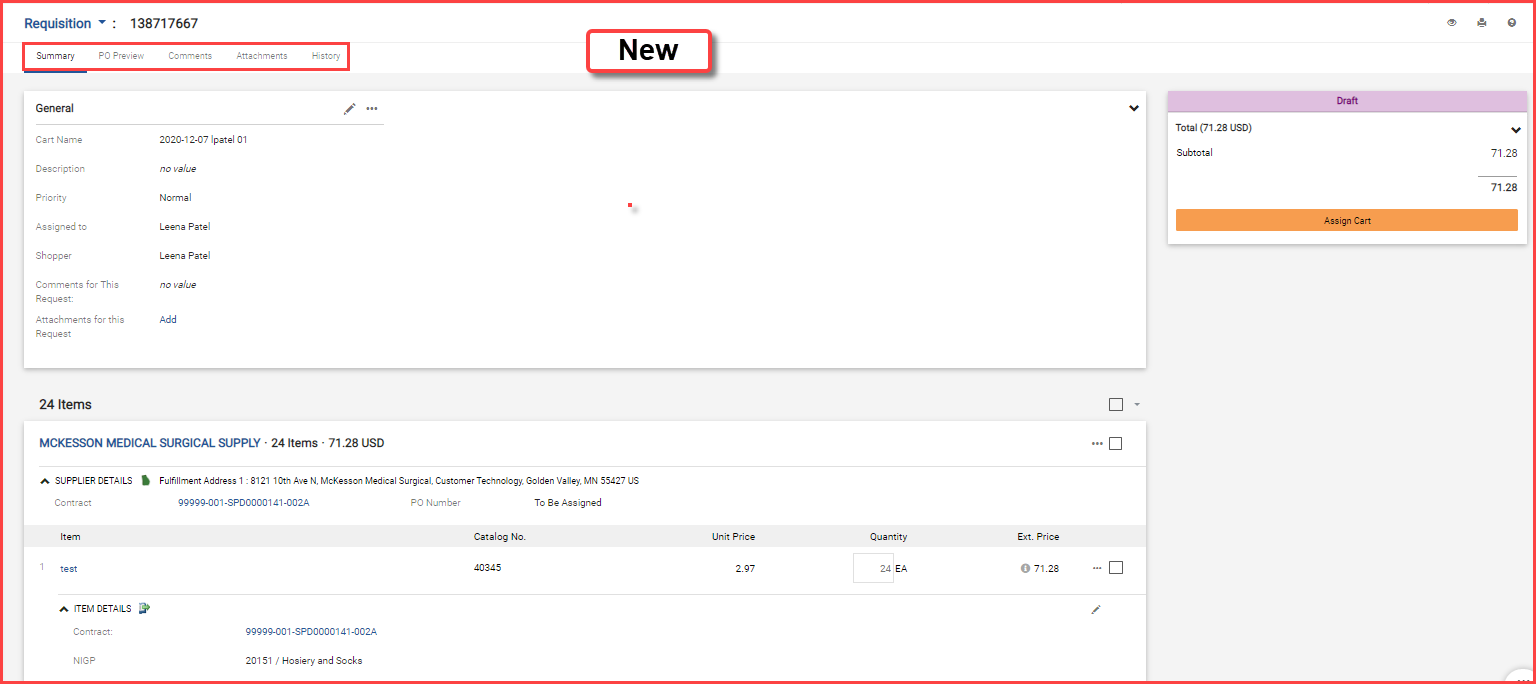 15
Classic Vs. New Assign Cart
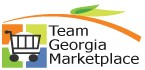 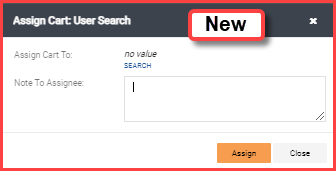 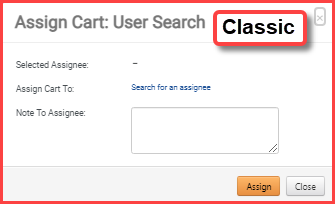 16
Classic Vs. New User Search to Assign Cart
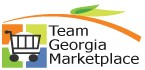 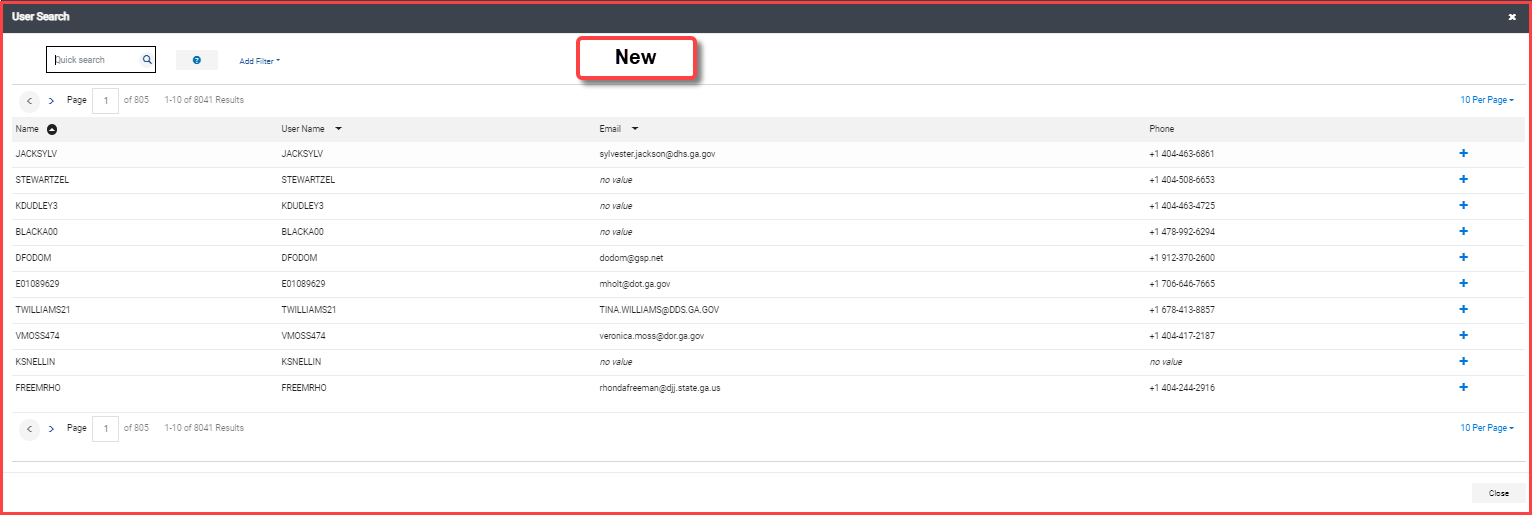 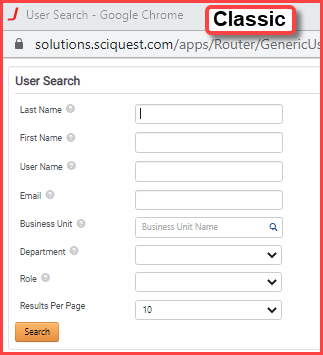 17
Classic Vs. New User Search to Assign Cart
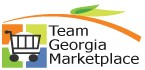 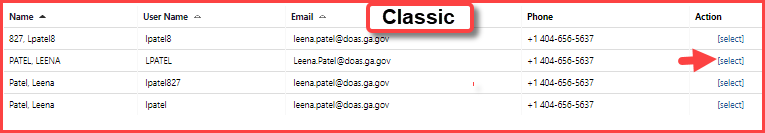 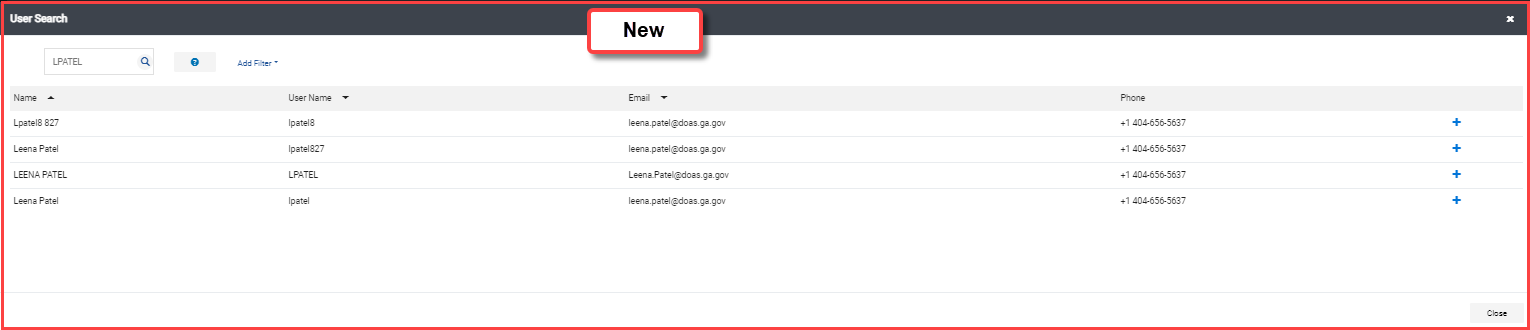 18
Classic Vs. New Cart Assigned Confirmation
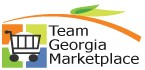 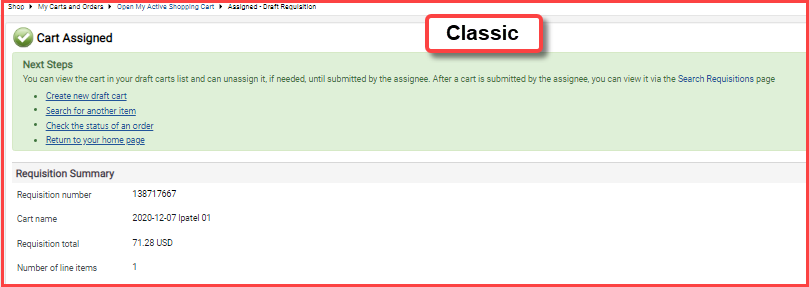 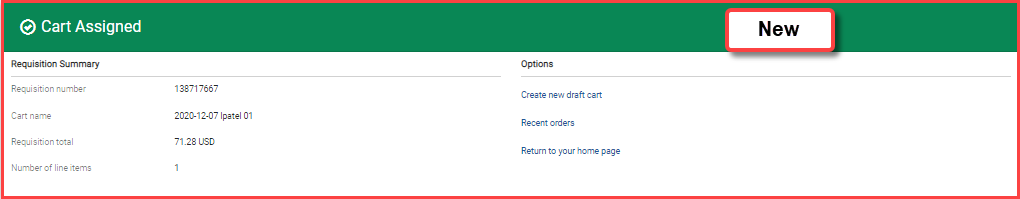 19
Classic Vs. New Requisition Page
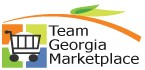 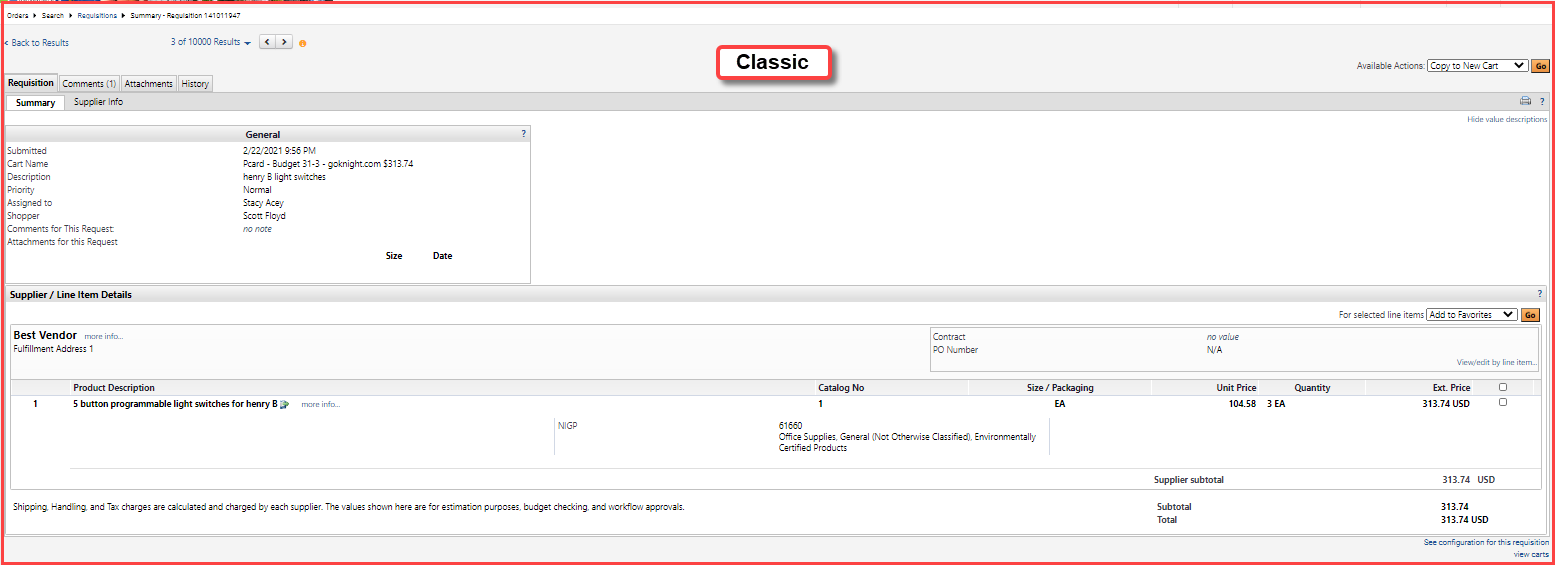 20
Classic Vs. New Requisition Page
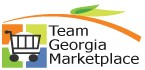 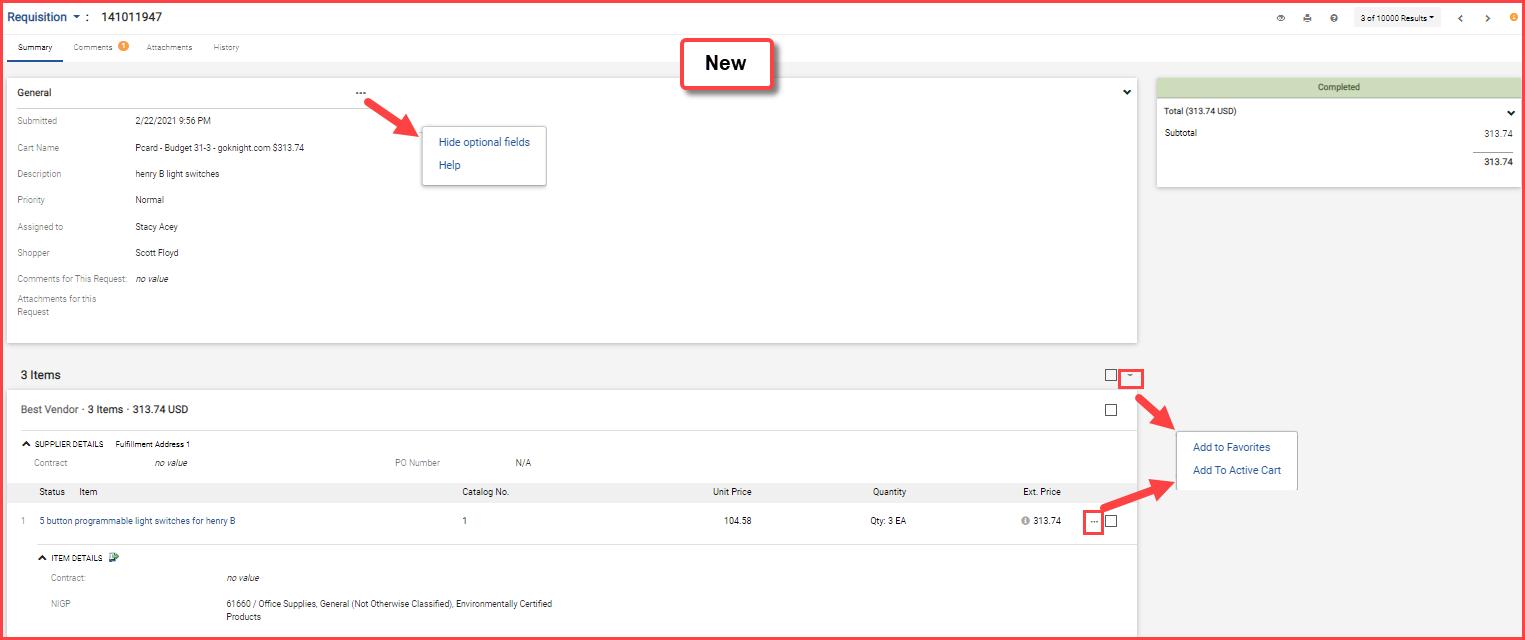 21
Classic Vs. New Purchase Order Page
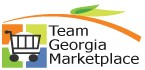 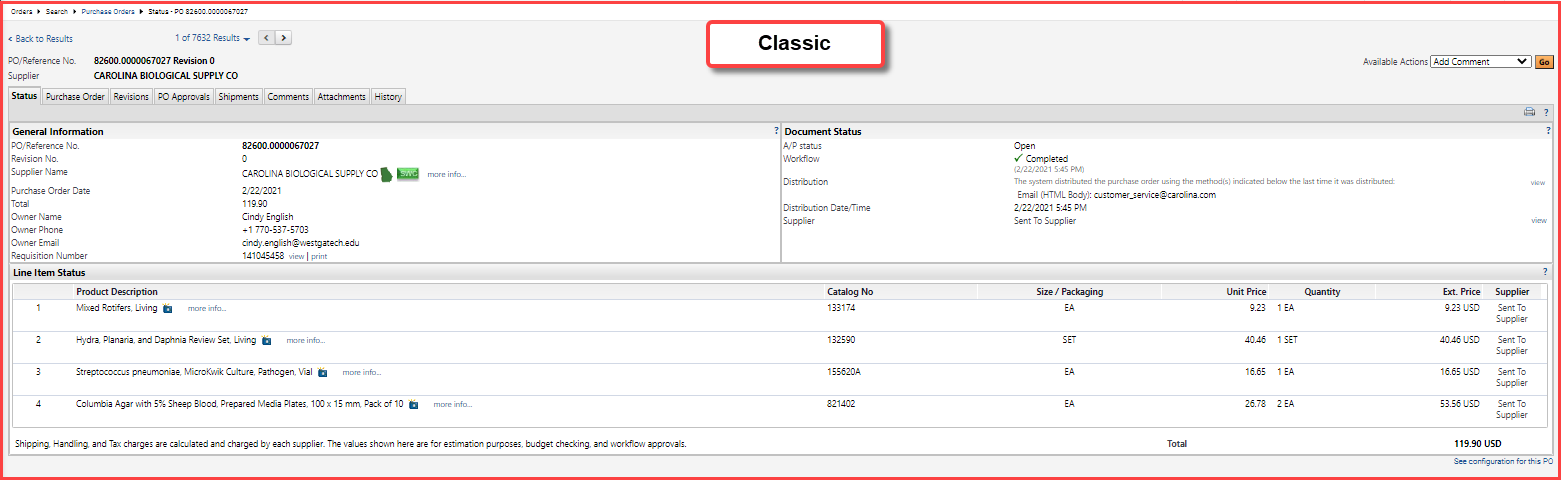 22
Classic Vs. New Purchase Order Page
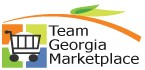 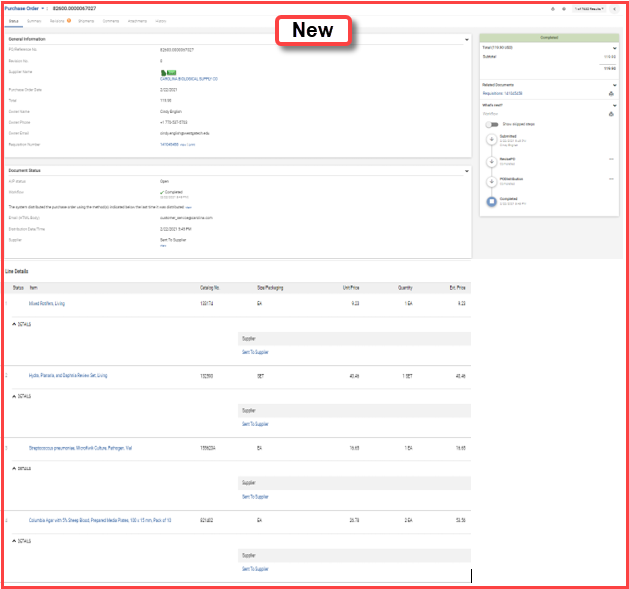 23
Classic Vs. New Purchase Order Page
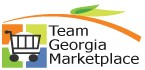 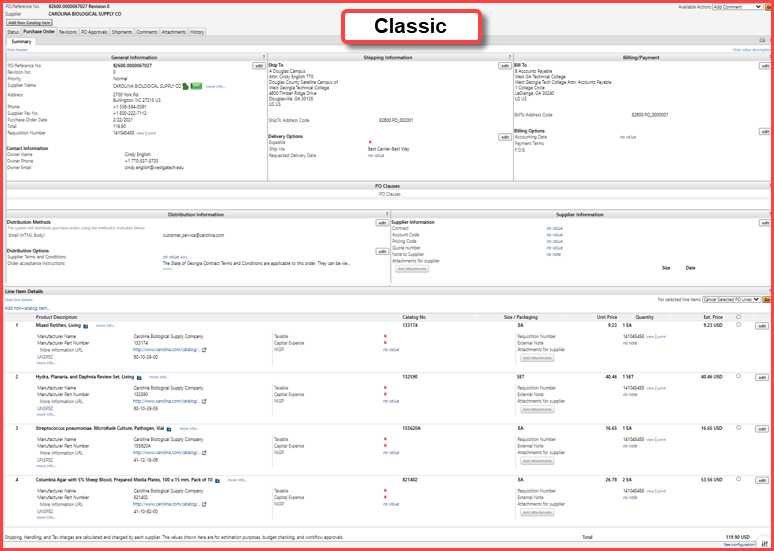 24
Classic Vs. New Purchase Order Page
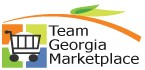 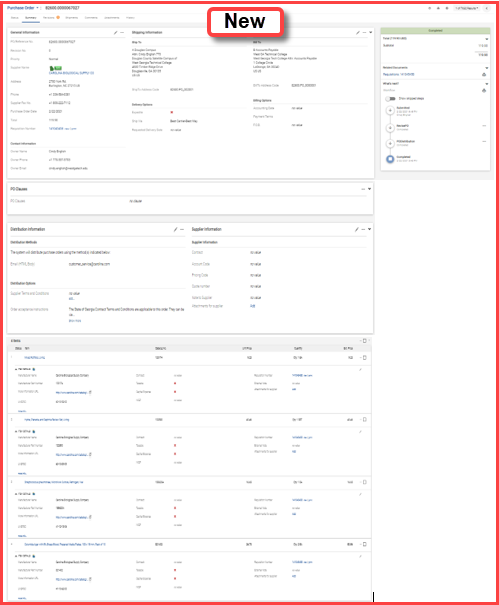 25
New – Create Cart as Requestor
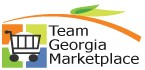 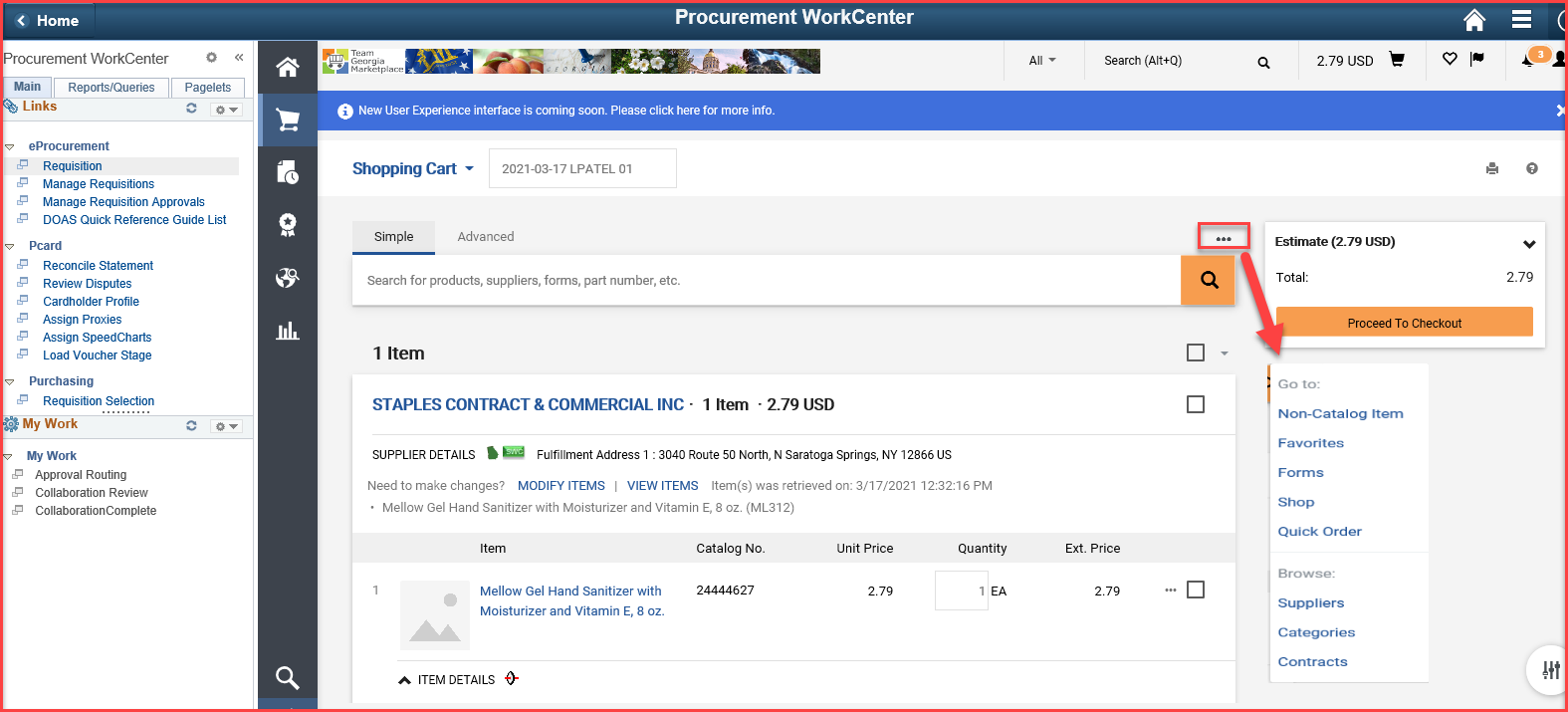 26
New – Submit Cart to Req page
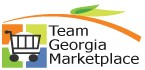 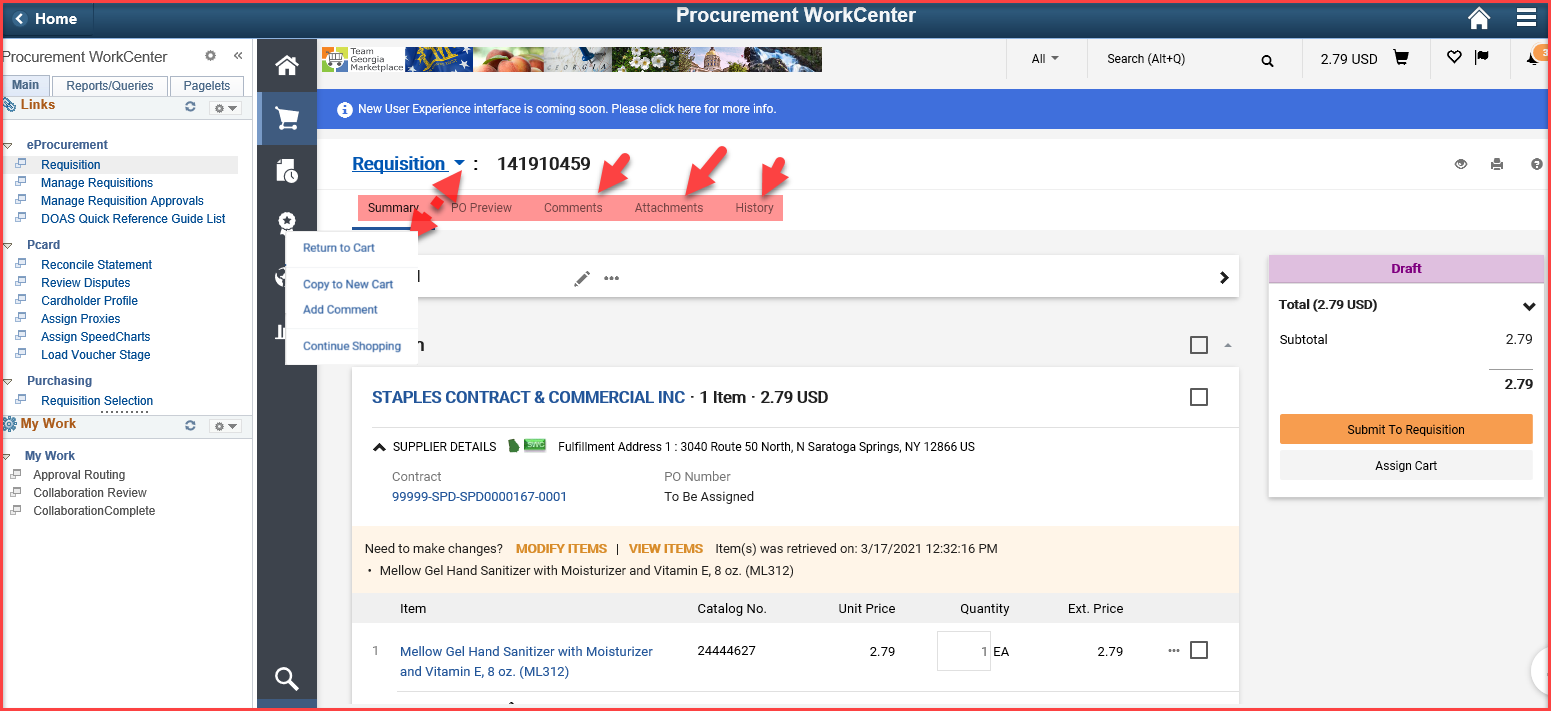 27
New – Resubmit Cart to Req page
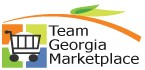 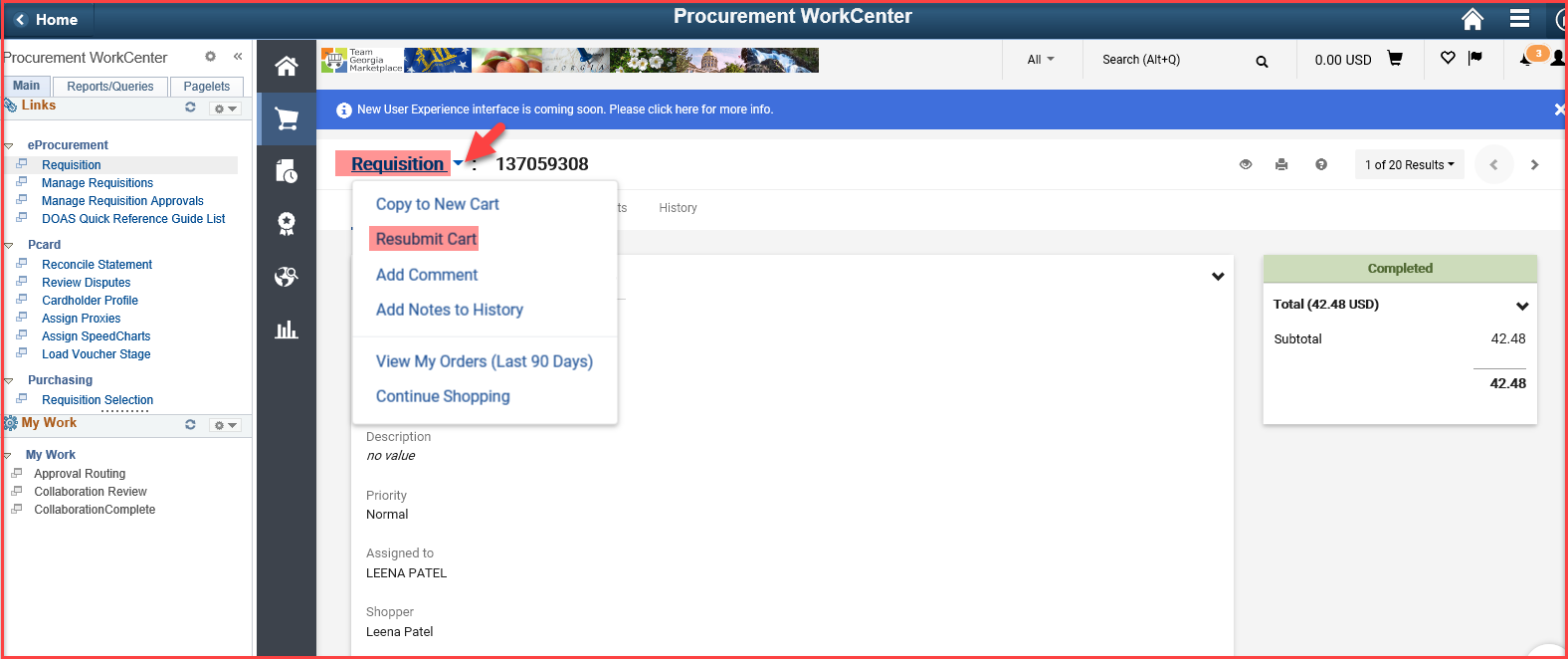 28
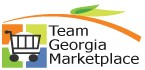 Jaggaer Search Functionality
Team Georgia Marketplace
New – Search Functionality
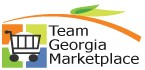 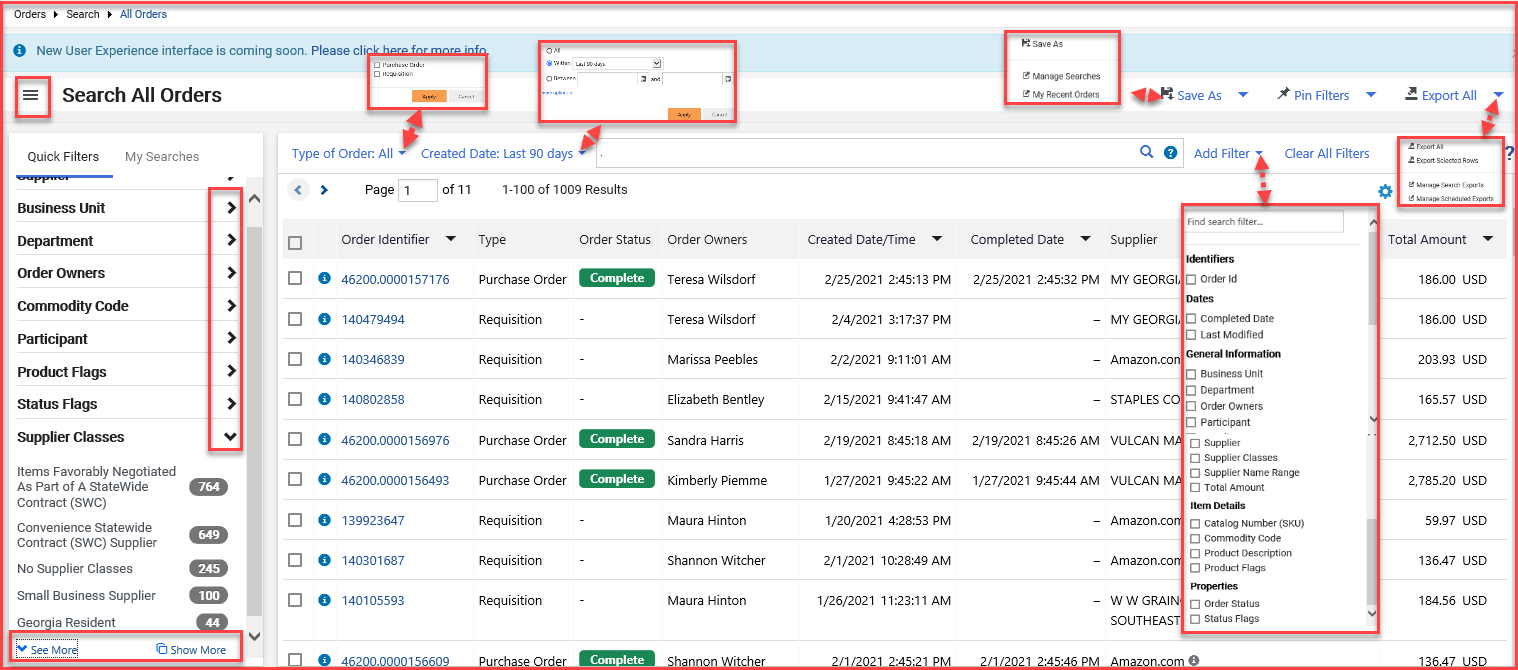 30
New – Search Purchase Order
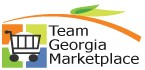 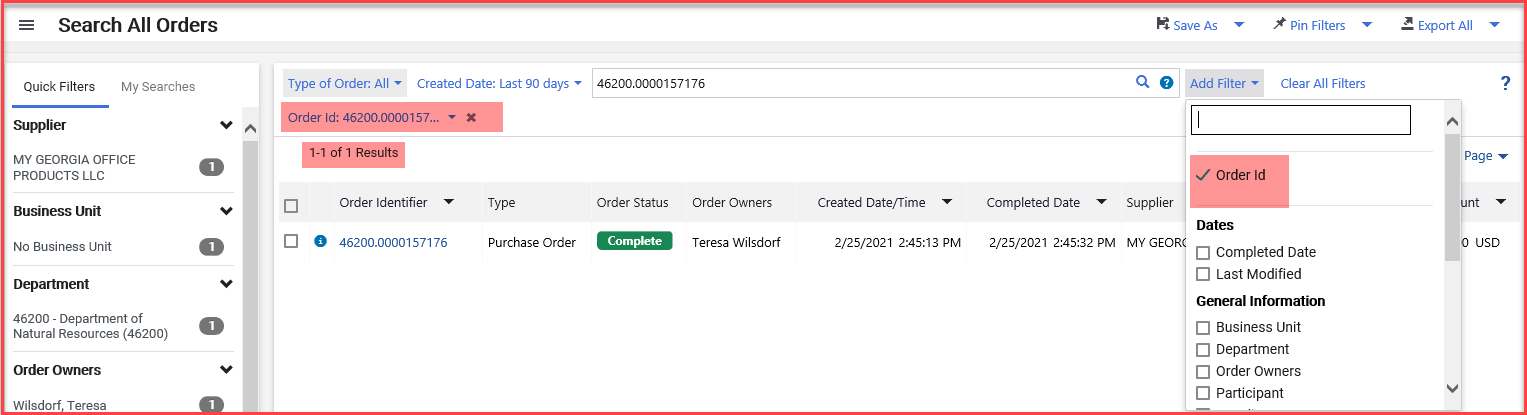 31
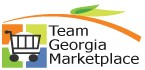 Google Chrome and Microsoft Edge – You are not authorized error
Team Georgia Marketplace
Google Chrome and Microsoft Edge – You are not authorized error
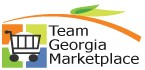 An issue has been identified when accessing the Georgia Virtual Catalogs system using the Google Chrome and Microsoft Edge browsers.  Some users are receiving an error message when attempting to return their carts.  The message states that “You are not authorized to access this component”.  This message is being received due to a recent change in the browser configuration.
A resolution has been identified.  The detailed resolution steps for Google Chrome and Microsoft Edge should be followed to resolve the issue.
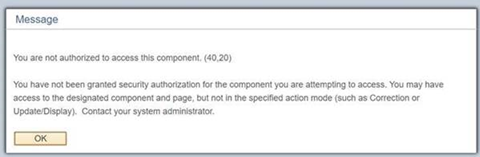 33